UNIT 1 
YOU AND 
ME
你和我
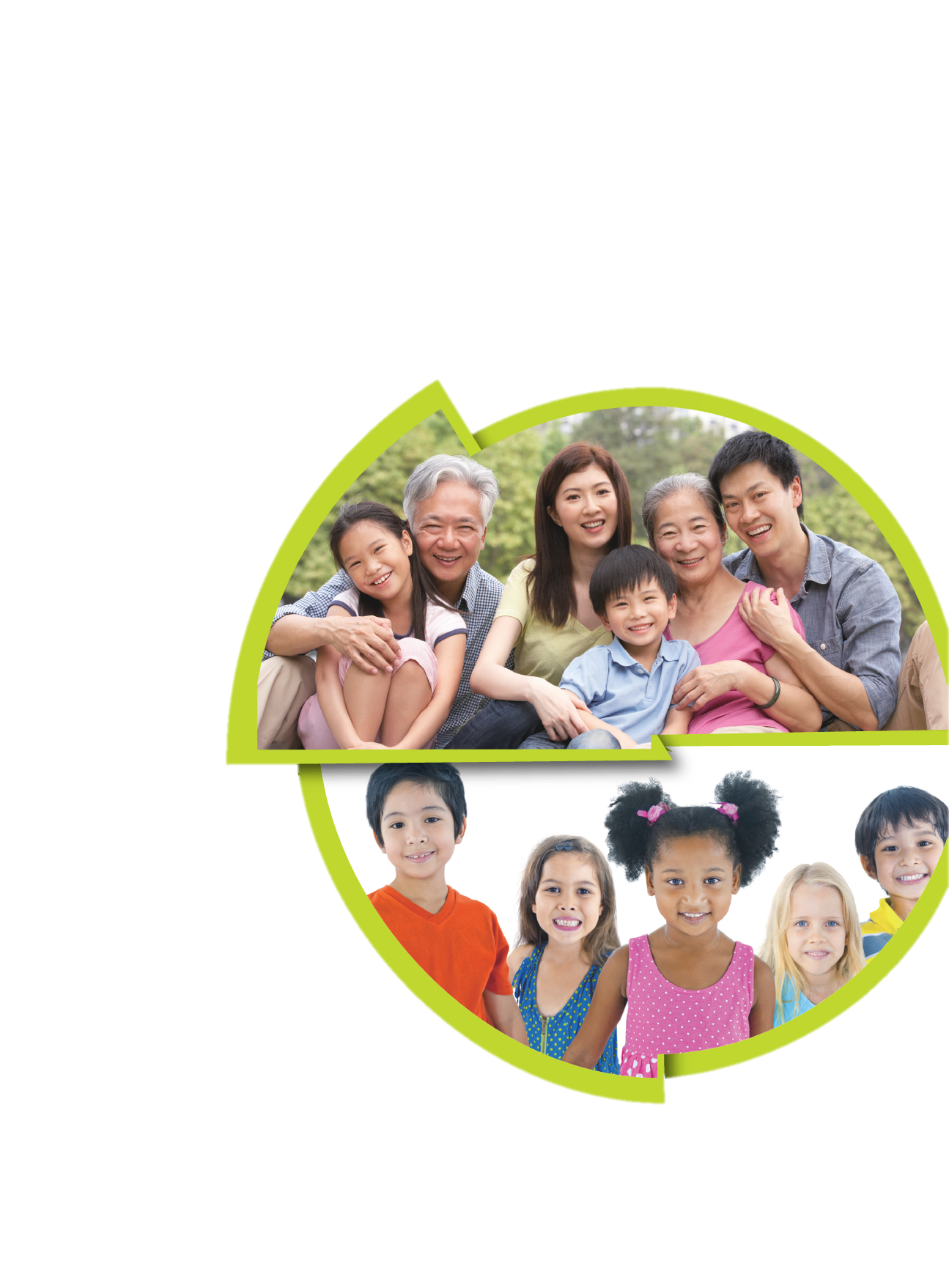 Lesson 3  People in the World
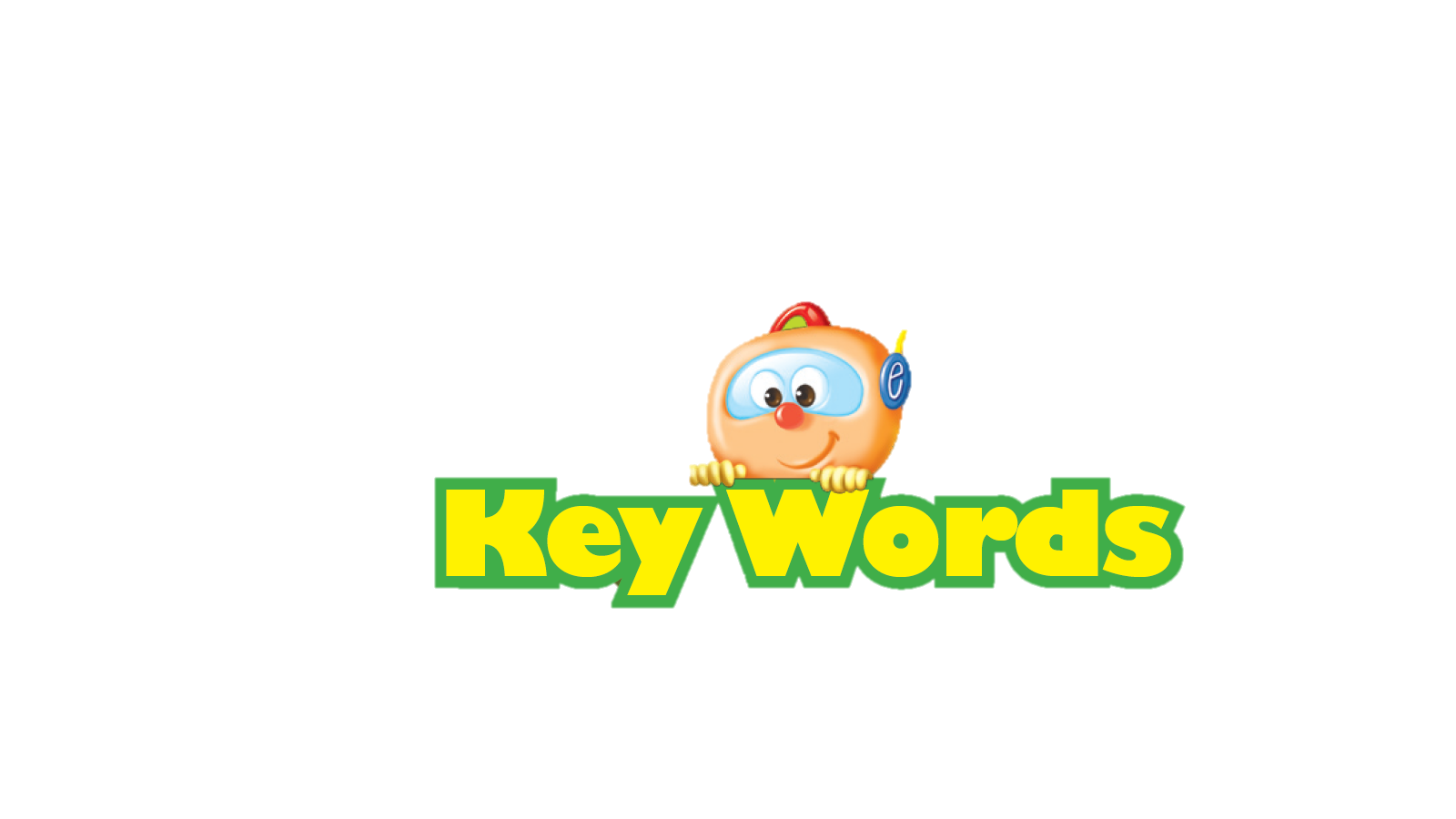 different        (不同的)
same              (相同的)
Are we all the same?
How am I like Festus?
How am I like Tom?
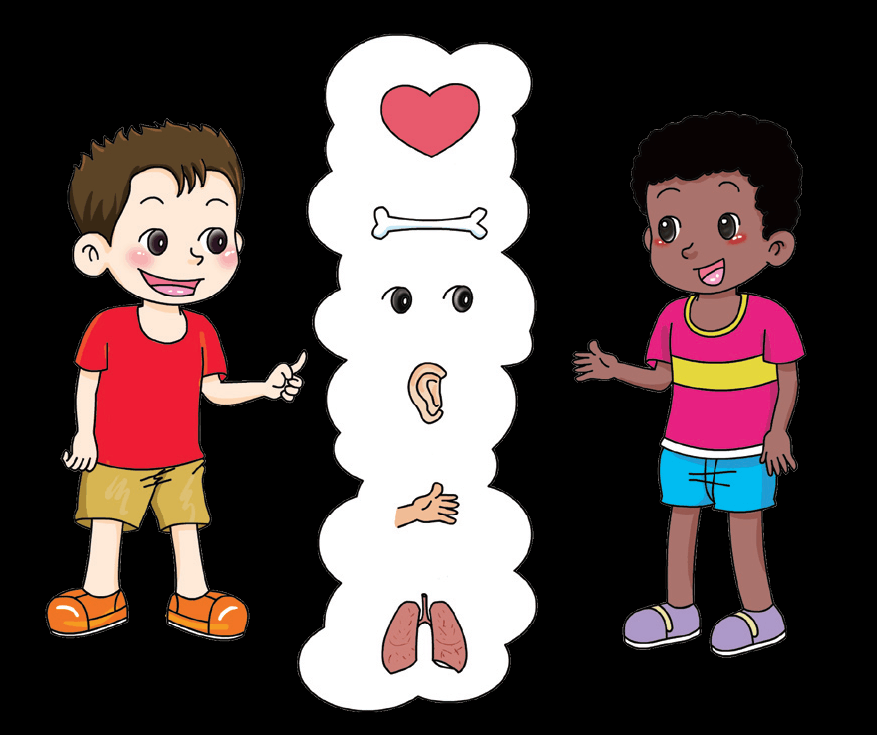 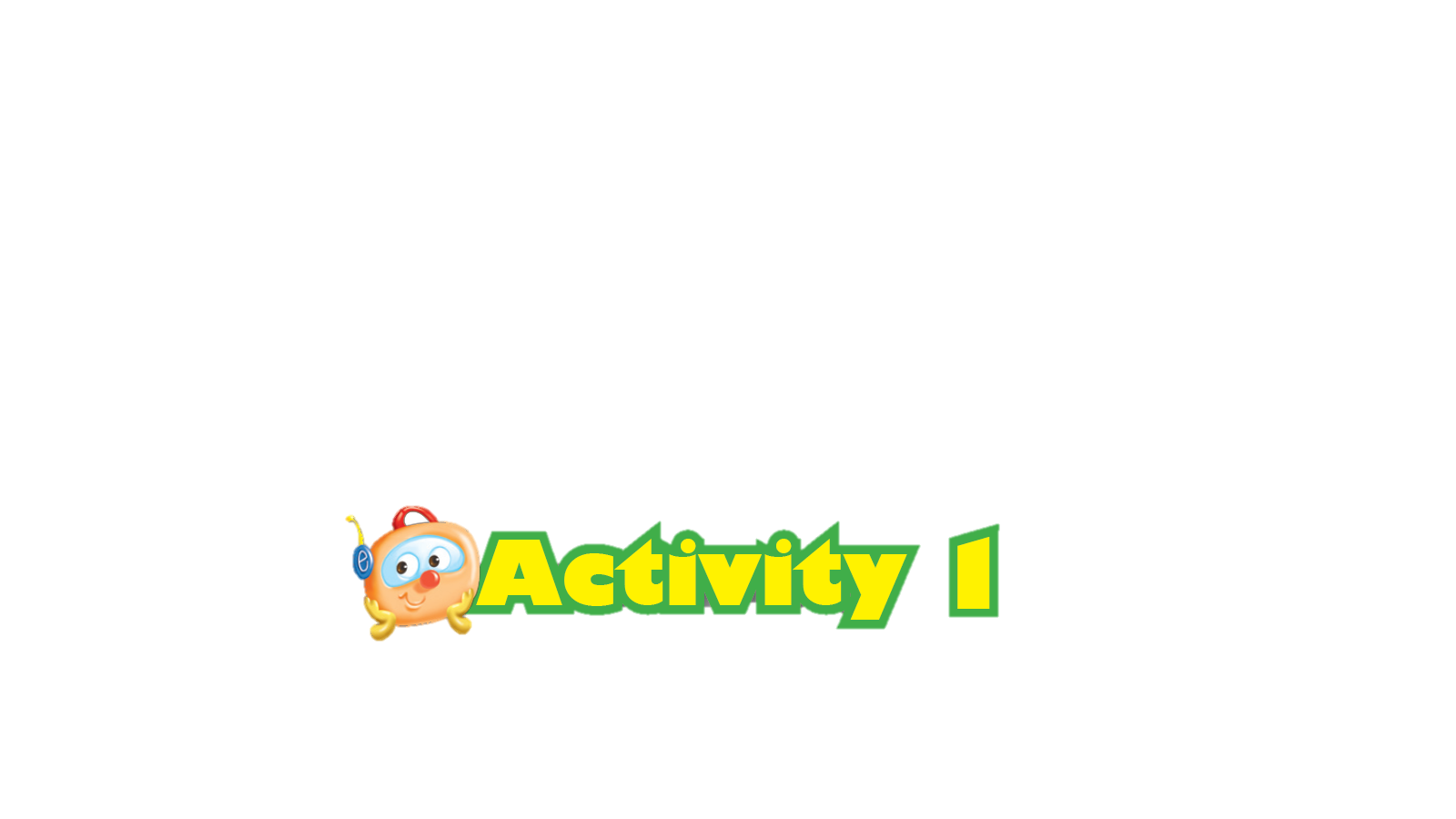 How are we different? Tick(√) or cross (×).
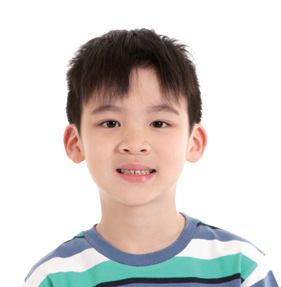 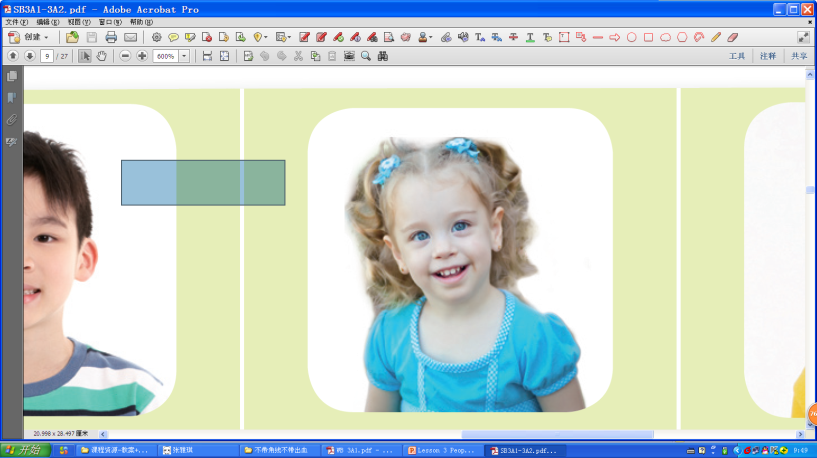 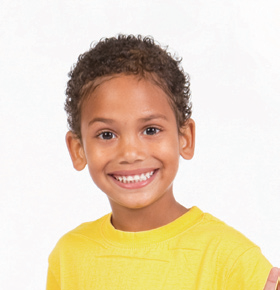 √
√
√
×
√
×
×
√
×
×
×
√
√
√
√
√
√
√
√
√
√
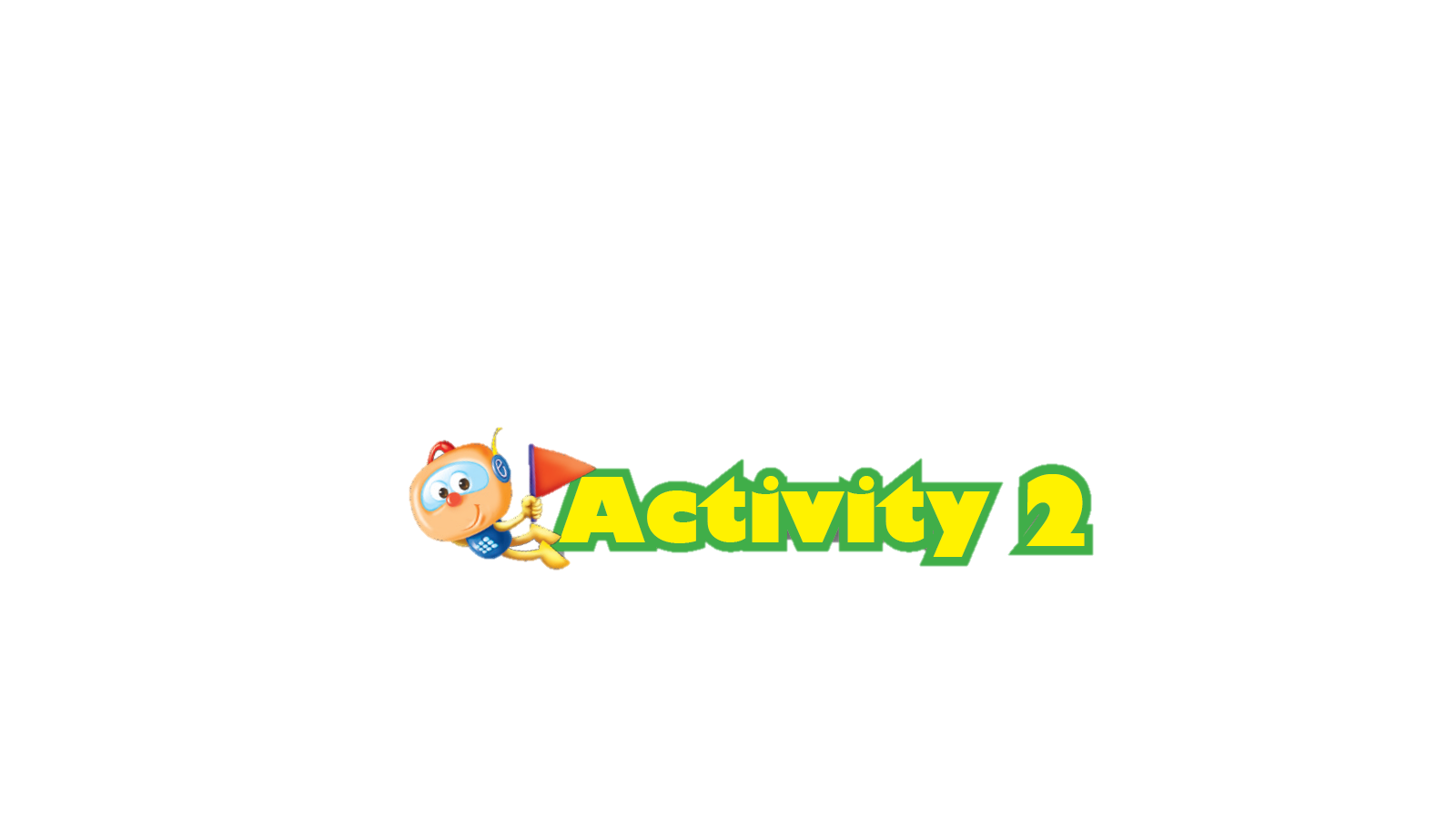 Morgie lives in Africa. How are you like Morgie? Tick (√).
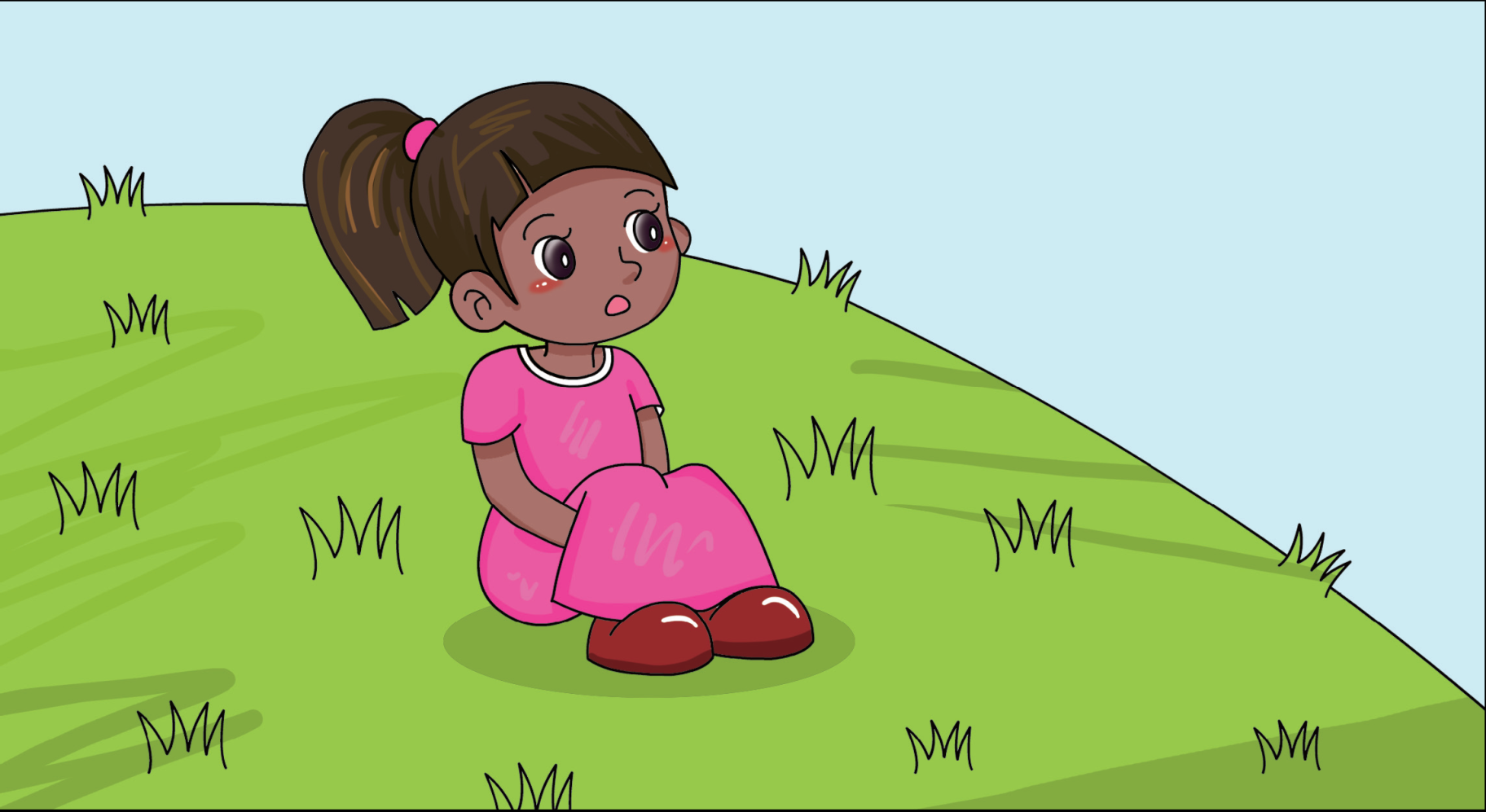 √
I like animals.
√
I don’t like to cry.
√
I like running.
√
I like sunshine.
√
I breathe air.
√
√
I drink water.
√
√
I grow up.
√
√
I go to school.
√
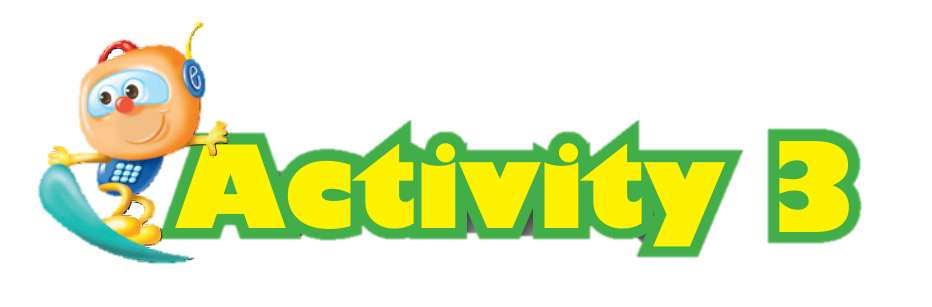 How are we all the same? Sing the song.
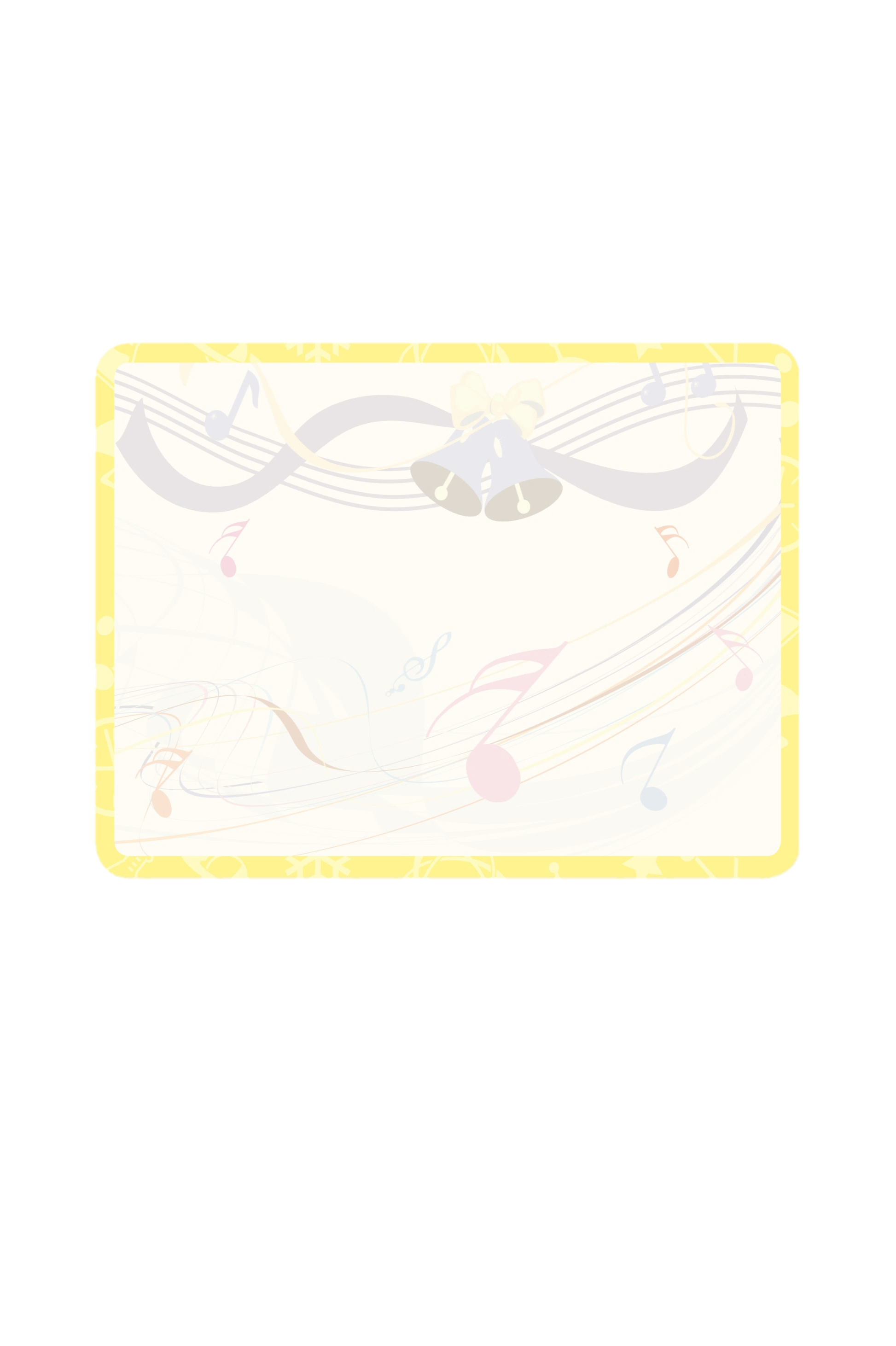 Are We All the Same?
Our faces may be different colours.
And we like to play different games.
But we laugh and we like to be happy.
And inside we are all the same.
One heart, two eyes and inside we are all the same, the same.
Two legs, two ears and inside we are all the same.
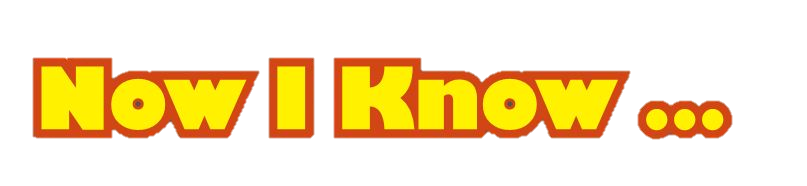 People in the world look different, but they are just like me.
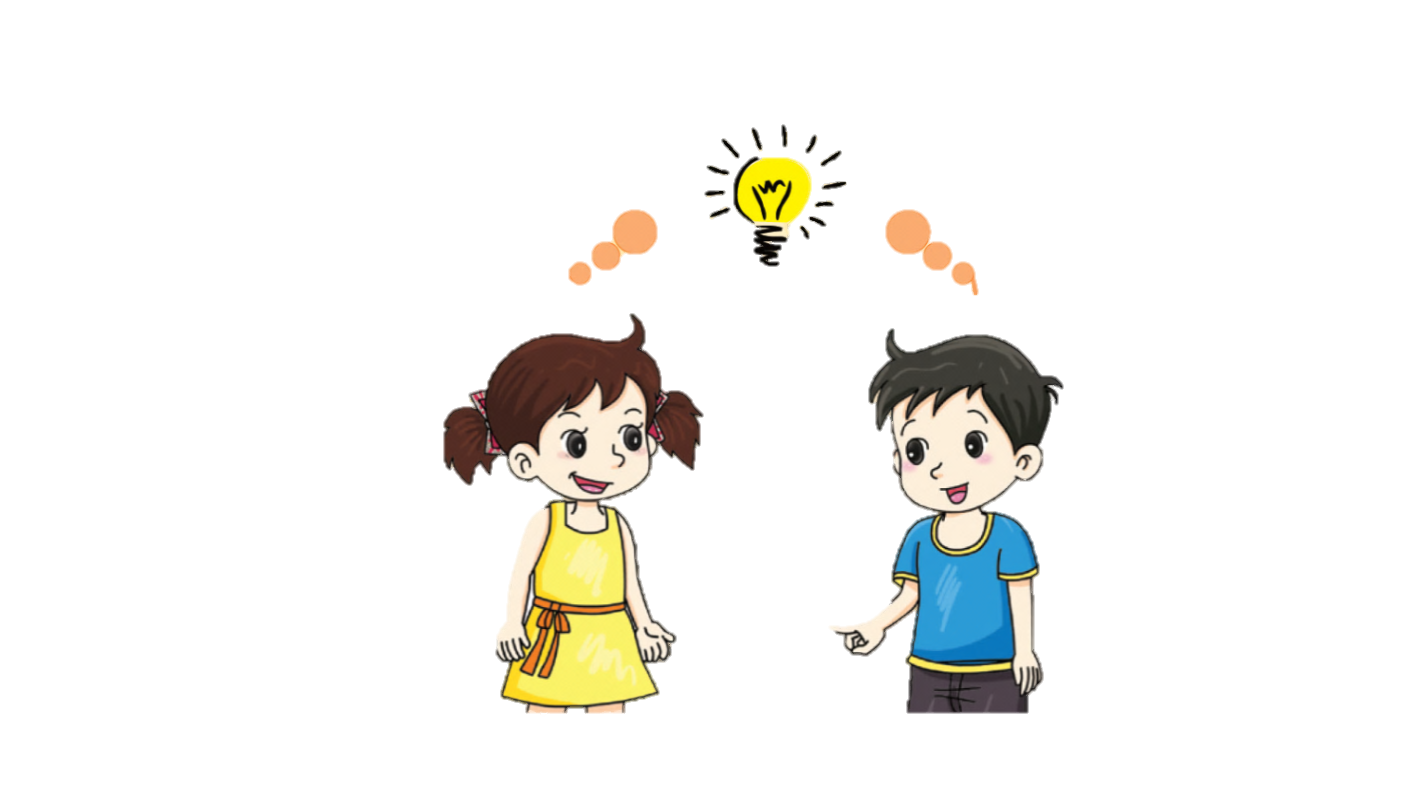 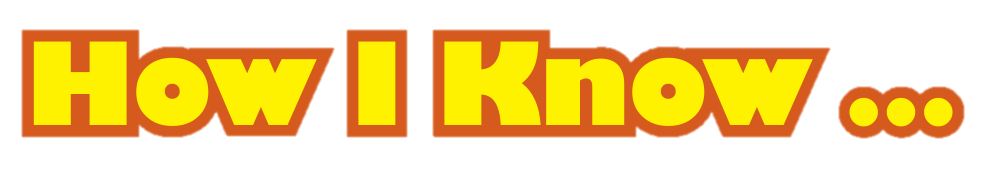 I compared different people in the world.
√
I talked with people from another country.
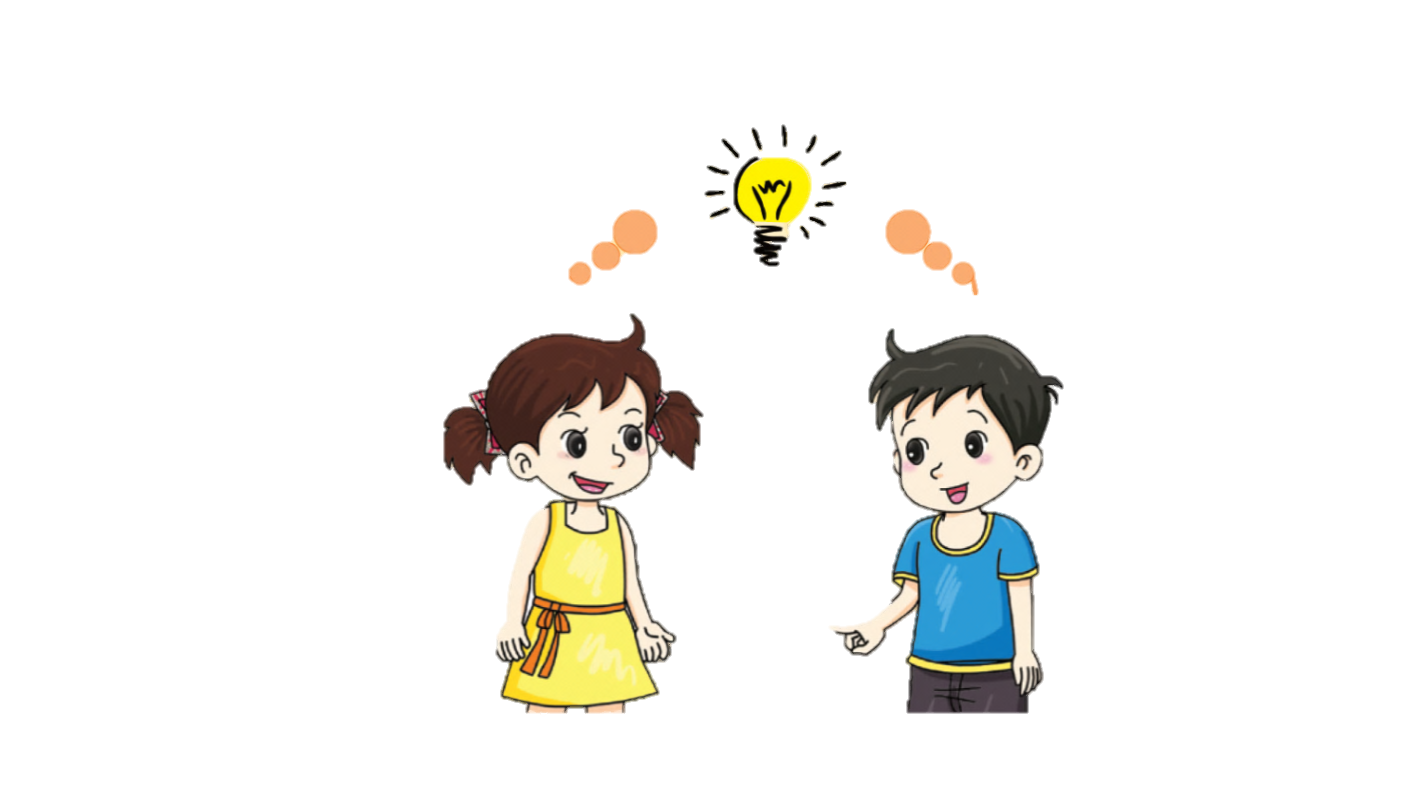 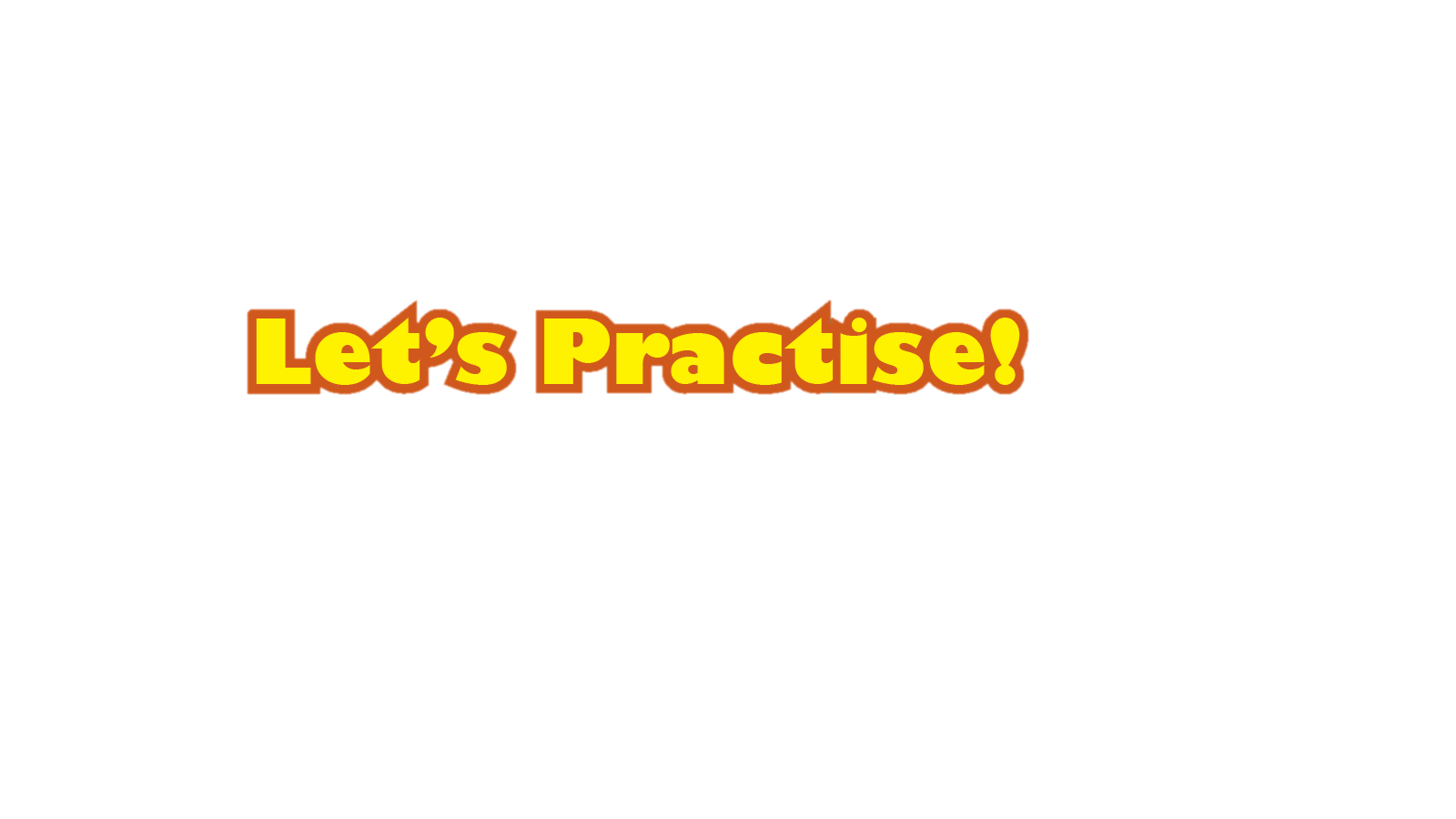 Temu lives in Australia. Make your own drawings next to his.
my school
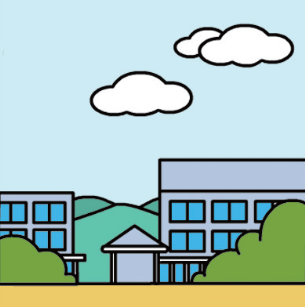 my school
my friend
my friend
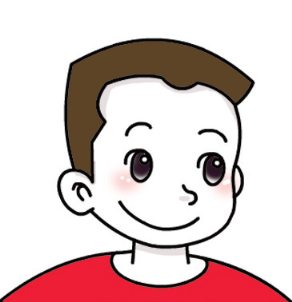 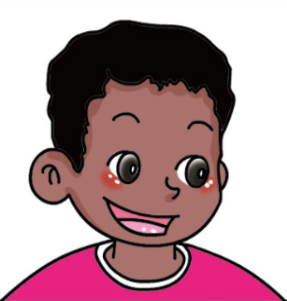 This is me. My name is _____.
I like
I like
Temu
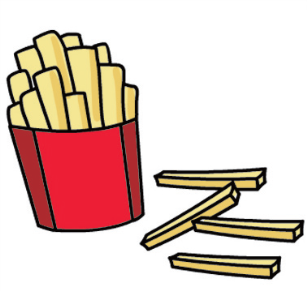 I do not like
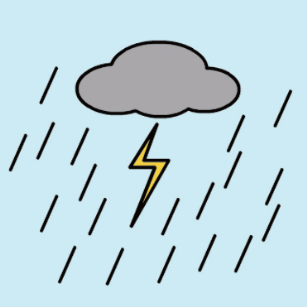 I do not like
Workbook
How are the children different? How are they the same? Circle the right words.
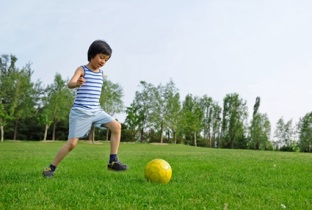 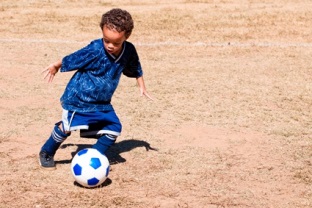 They have ( the same / different ) skin colour.
They ( like / do not like ) football.
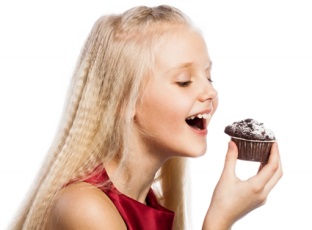 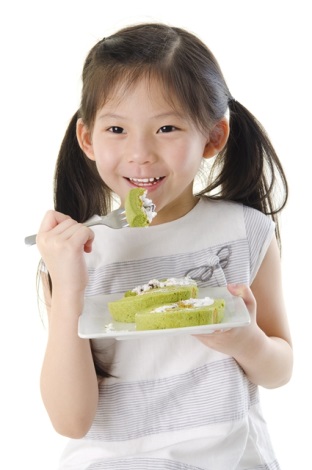 They have ( the same / different ) hair colour.
They ( like / do not like ) cakes.
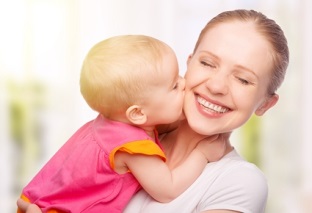 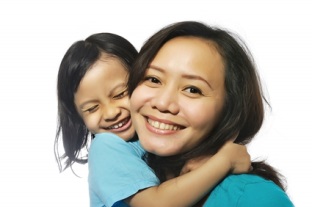 They have ( the same / different ) faces.
They ( love / do not love ) their mothers.